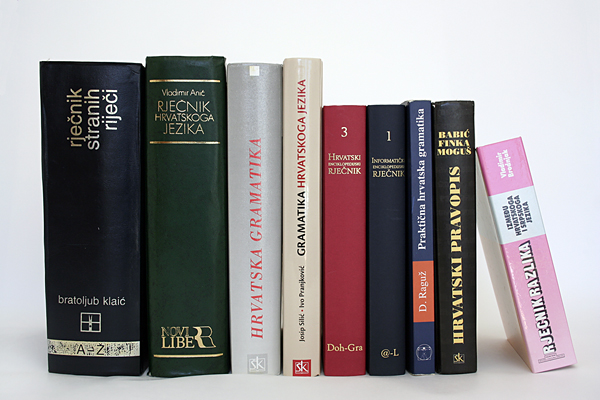 Služenje rječnikom i pravopisom
Nikolina Sabolić, prof., dipl. bibl.

OŠ HJ A.4.6, B.4.3, C.4.1
IKT C.2.2.
UKU A.2.1.
https://silviacuric.wixsite.com/website/referentna-zbirka
RJEČNIK je priručnik koji sadrži popis riječi i objašnjenje značenja ili prijevod riječi na drugi jezik.Vrste rječnika: - jednojezični- višejezični.
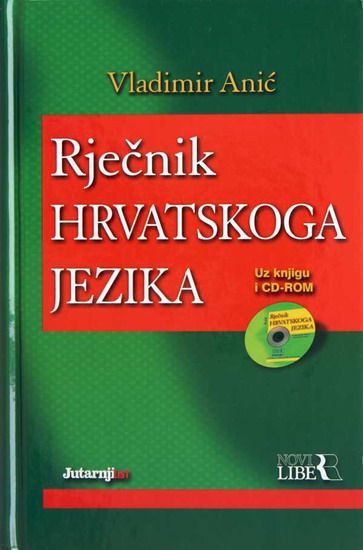 Hrvatski jezični portal je online rječnik. http://hjp.znanje.hr/
PRAVOPIS je priručnik koji sadrži pravila pisanja književnim (standardnim) jezikom.
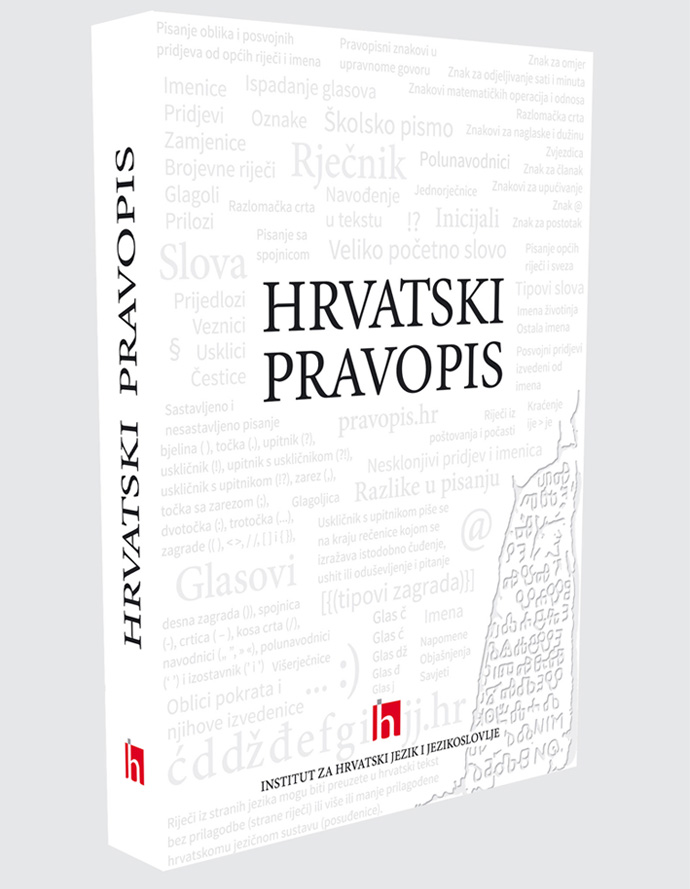 Hrvatski pravopis je dostupan putem interneta.https://pravopis.hr/
1. Na Hrvatskom jezičnom portalu  (http://hjp.znanje.hr/)
pronaći i prepisati značenje riječi dubrava, izba, parožak.
(Ako je navedeno više značenja, odabrati i prepisati jedno značenje.)

2. U Hrvatskom pravopisu (https://pravopis.hr/) pronaći i prepisati pravilo kako se pišu:
- posvojni pridjevi izvedeni od imena (i navesti 3 pridjeva na -ov/-ev/-in)
pokrate (i navesti 3 primjera pokrata).

NA SLJEDEĆIM SLAJDOVIMA POGLEDAJ KAKO SE SLUŽITI ONLINE HRVATSKIM PRAVOPISOM.
Domaća zadaća – napisati u bilježnicu
Uputa za služenje online Hrvatskim pravopisom
1. Korak – u tražilicu upiši Hrvatski pravopis
2. Korak – otvori sljedeću web stranicu (1. rezultat pretraživanja)
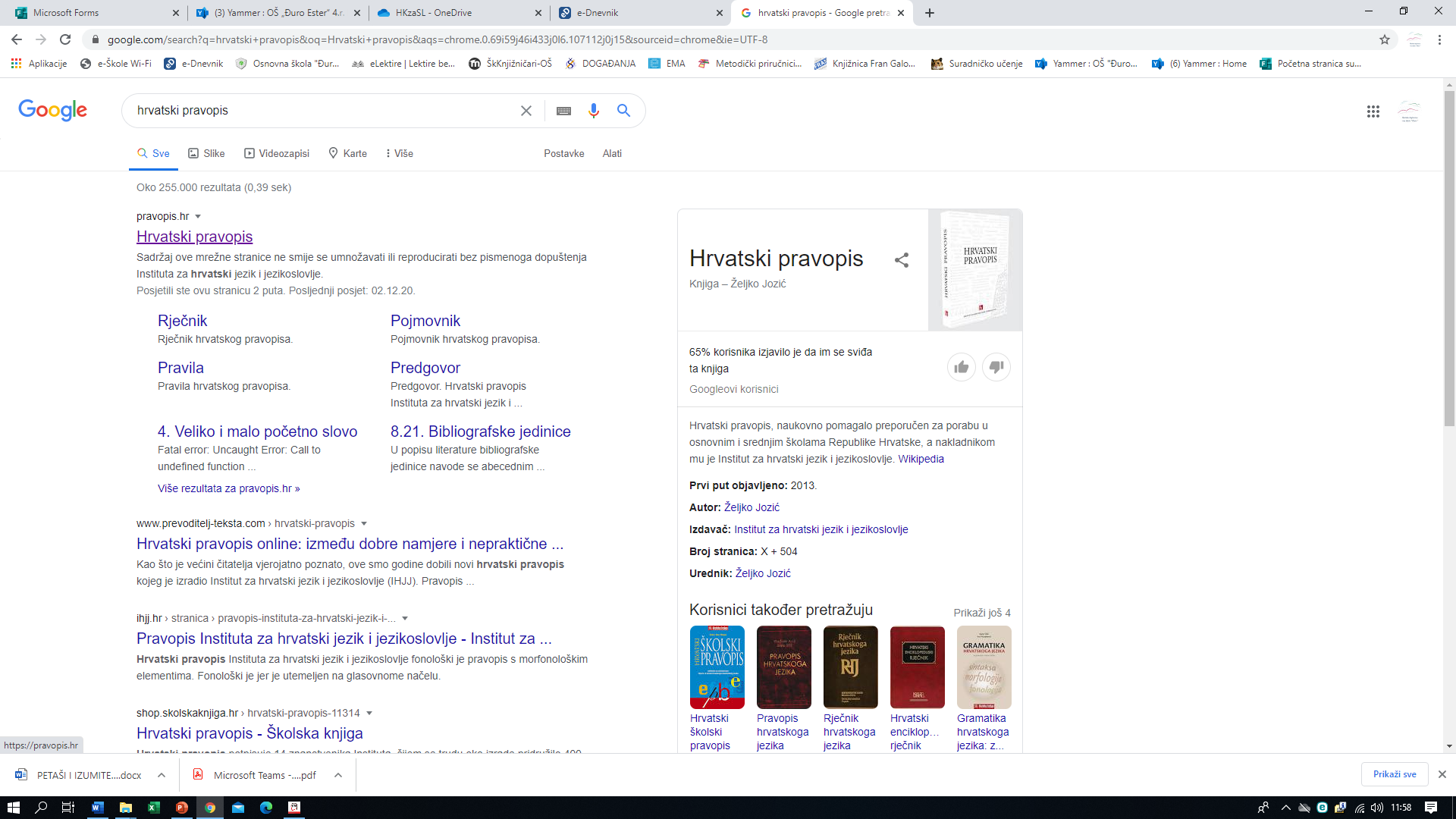 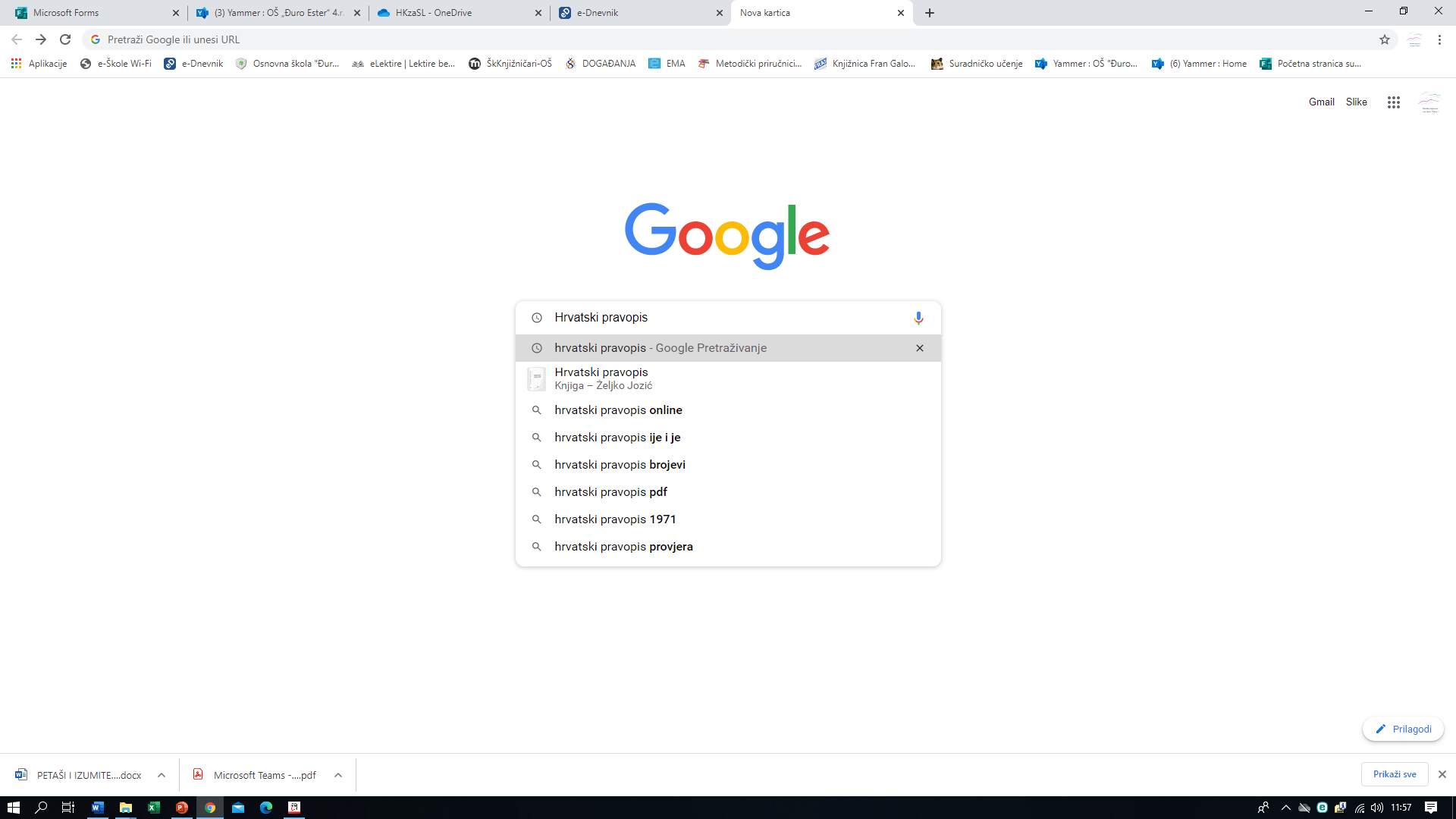 Uputa za služenje online Hrvatskim pravopisom
3. Korak – klikni na Pravila
4. Korak – u sadržaju pronađi odgovarajući podnaslov i klikni na njega
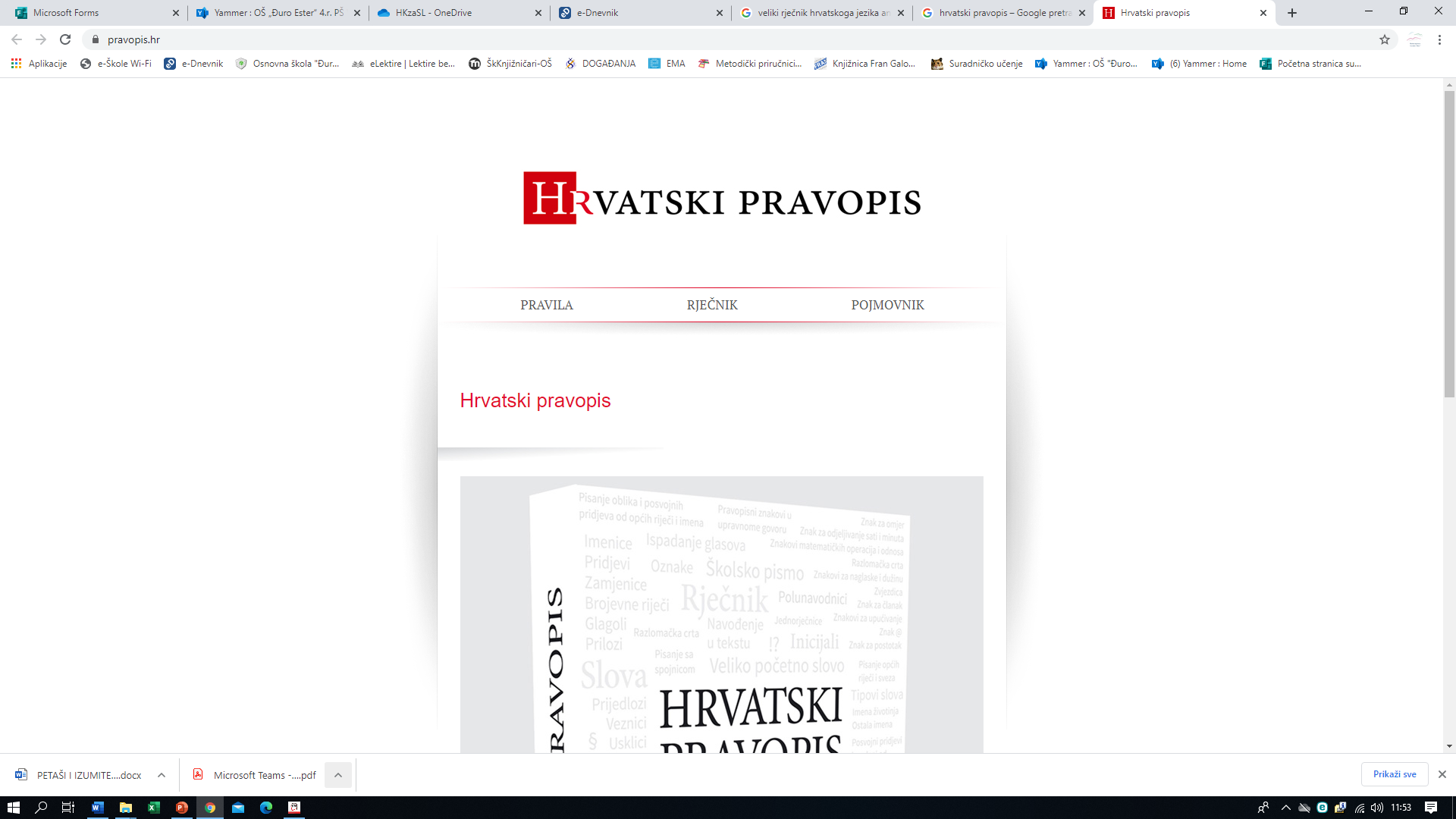 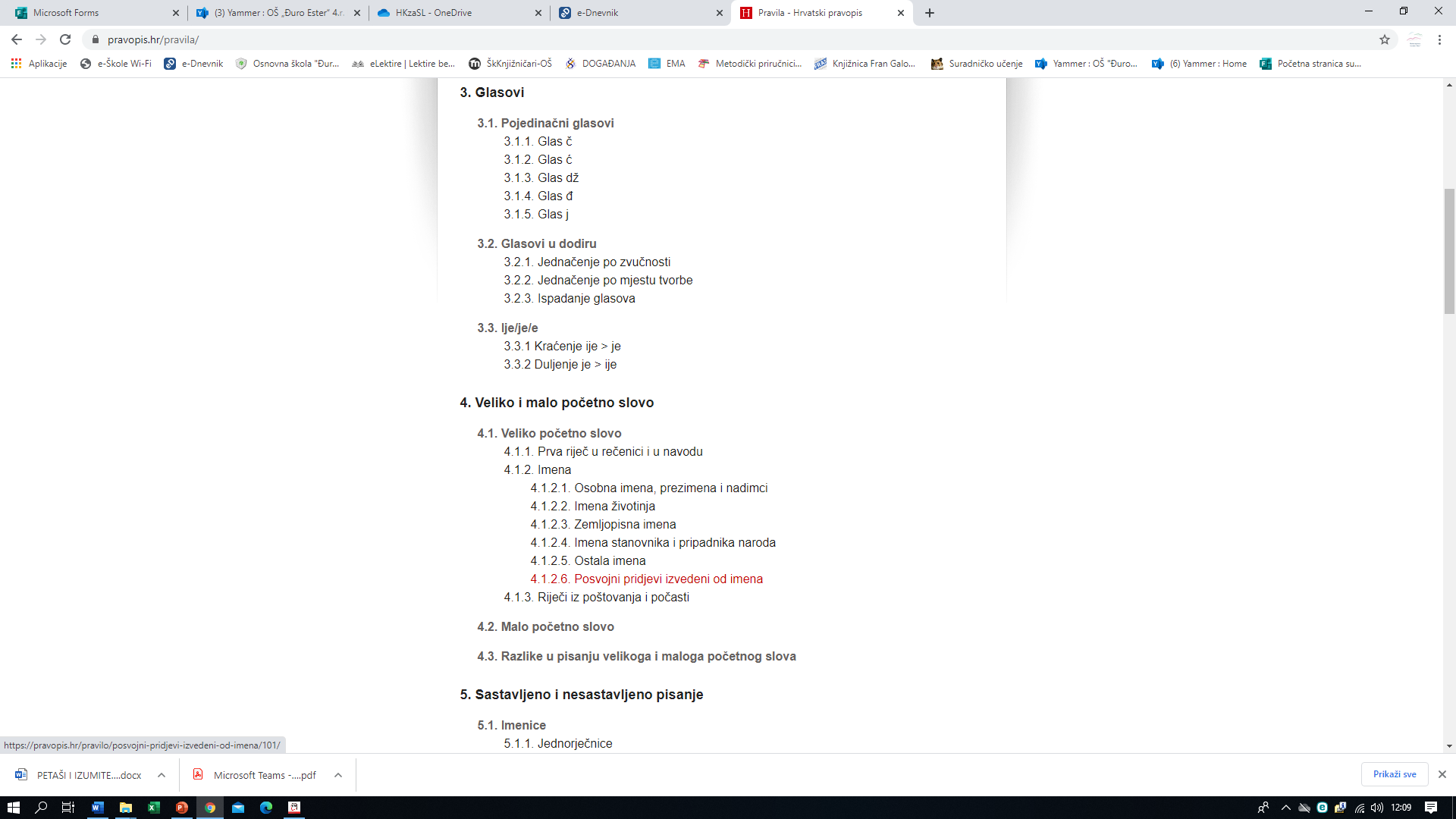 Uputa za služenje online Hrvatskim pravopisom
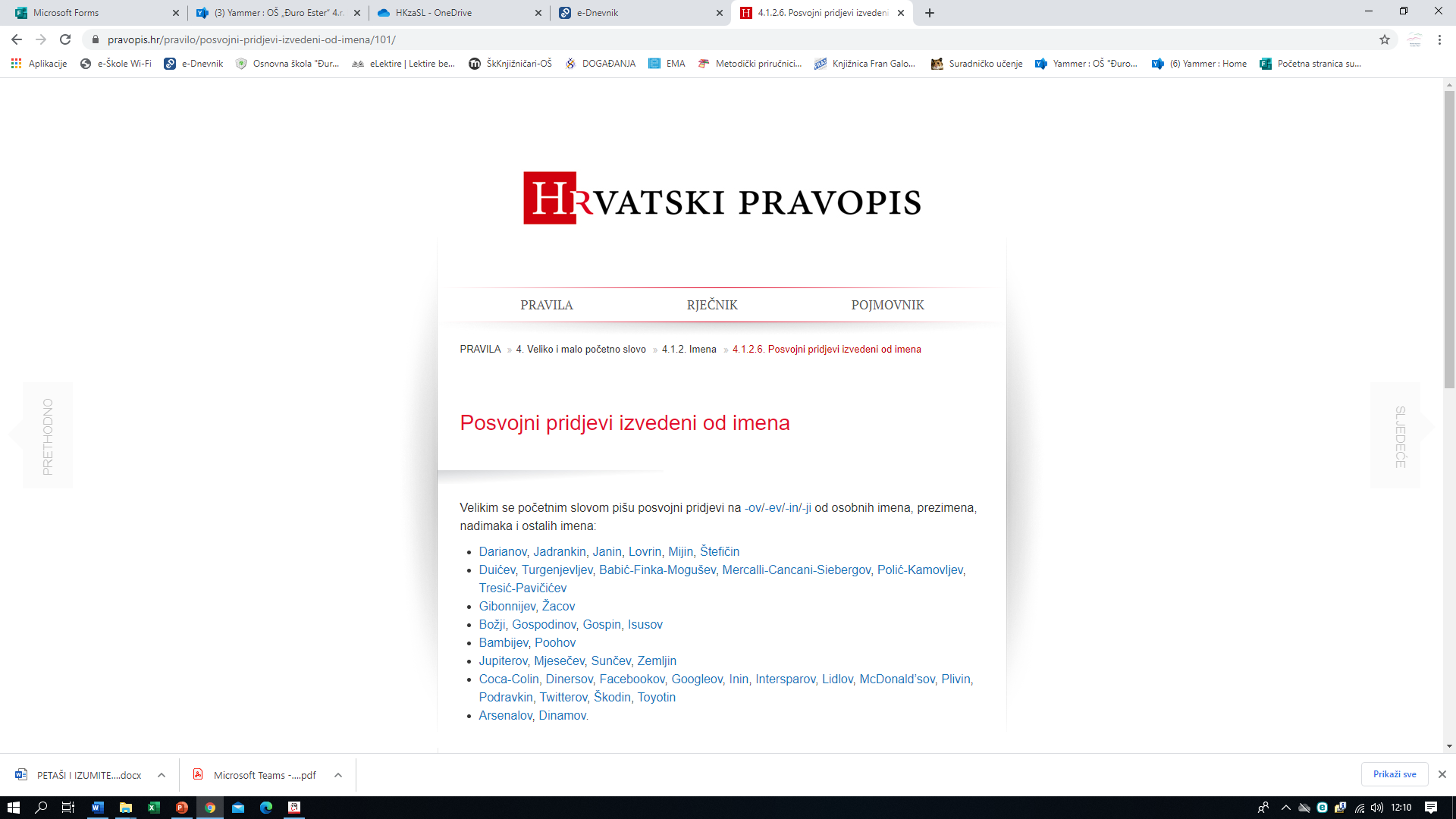 5. Korak – kada klikneš na podnaslov, 
    dobit ćeš:
      - pravilo (pisano crnim slovima) 
      - i primjere (pisane plavim slovima)




Na ovaj način ćeš riješiti 2. zadatak za domaću zadaću.